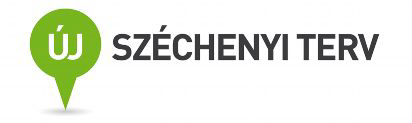 ÉRINTŐ 
Sajátos nevelési igényű gyermekek és fiatalok integrációs programja óvodától a munkába állásig
TÁMOP -3.4.2.A/11-2-2012-0032
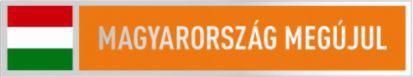 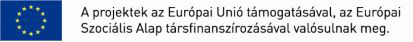 2014.03.21.
1
A projekt célja
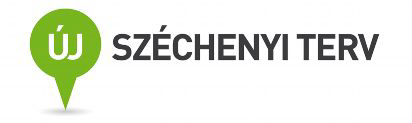 a sajátos nevelési igényű gyermekek nevelésében, oktatásában részt vevő intézmények (speciális és többségi) szervezete és működése alkalmassá váljon az inkluzív nevelés megvalósítására:
    
    megújuljon az intézmények pedagógiai gyakorlata, megvalósuljon a gyermekek körében megnyilvánuló képességbeli és tanulási szükségleteihez való 
    alkalmazkodás
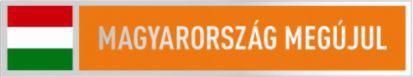 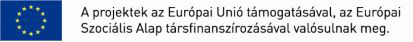 2014.03.21.
2
Együttműködve
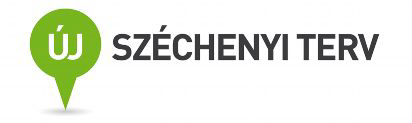 Bárczi Gusztáv Módszertani Központ és Nevelési Tanácsadó
Festetics Karolina Központi Óvoda
Kaposvári Kodály Zoltán Központi Általános Iskola, II. Rákóczi Ferenc Tagiskola 
Széchenyi István Kereskedelmi és Vendéglátóipari Szakképző Iskola
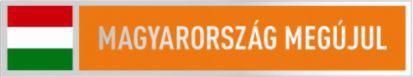 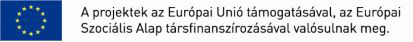 2014.03.21.
3
Tevékenységek
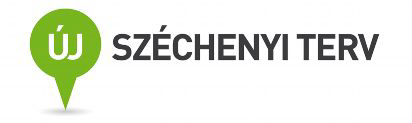 Adaptációs folyamat
Átvezetési és egyéni fejlesztési tervek adaptációja, felkészítések a programok használatára (10 óra)
Iskolarendszerből a munkahelyekre történő átvezetést segítő programok adaptációja, felkészítések
Egyéni átvezetési programok nyomon követő modelljének kidolgozása team-ben
Jó gyakorlatok  adaptációja team-ben
Tanácsadás az adaptációs folyamathoz
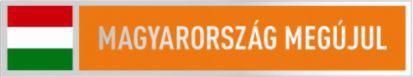 2014.03.21.
4
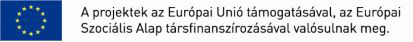 Tevékenységek
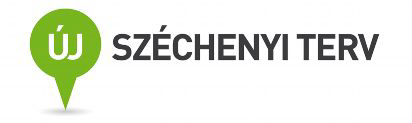 Team munka
Intézmények közötti együttműködési formák kidolgozása team-ban
Pedagógiai dokumentumok módosítása team-ban 
Innováció kidolgozása team-ben, integrációs projekt
Individualizált fejlesztés támogatására fejlesztő eszközök kidolgozása, átadása 
Többségi pedagógus segítése gyógypedagógia tanácsadással
Digitális  taneszközök használata: hospitálási lehetőség hospitációs tréninggel
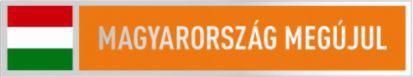 2014.03.21.
5
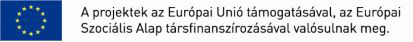 Tevékenységek
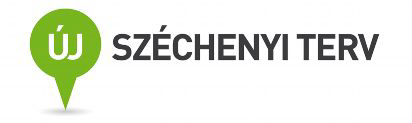 Attitűdformáló program
Óvoda, 1-6 évfolyam integrációs szabadidős programok, 7-12 évfolyam érzékenyítő osztályfőnöki órák tréninggel
Ú j szereplők bevonása fórum (szülők, fenntartó, civilek), integrációs kerekasztal 5 alkalom
Szakmai műhely munkaerő-piaci környezet kialakításához: „Kipróbálom” program kidolgozása, a munkaerő-piaci érzékenyítés, film 
    a tevékenység disszeminációjához
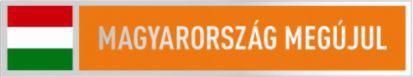 2014.03.21.
6
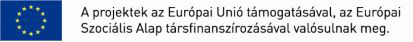 Tevékenységek
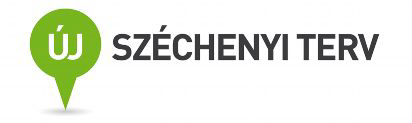 Fejlesztő iskolai oktatás szakmai továbbfejlesztése 
Magántanulói protokoll kidolgozása
Konferencia
Képzések
Eszközbeszerzés
Felsőoktatási gyakorlóhelyek biztosítása, hospitálás, hospitációs trénig az integráló intézményekben az együttnevelés bemutatására
Esélyegyenlőség
Nyilvánosság
Környezeti fenntarthatóság
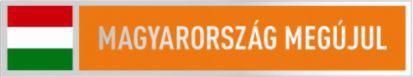 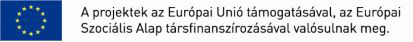 2014.03.21.
7
Képzések
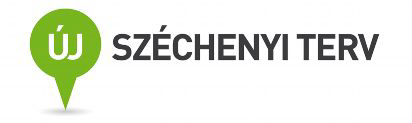 Befogadó intézményekre vonatkozóan:
Az intézményvezetők inklúzióra és a változások kezelésére való felkészítést biztosító 30 órás akkreditált képzés
Továbbképzési program az együttnevelés pedagógiai gyakorlatának megismertetésére 60 óra
 Gyógypedagógiai intézményre vonatkozóan:
Szervezetfejlesztést biztosító akkreditált képzési program 30 óra
Mindkét célcsoport:
IKT felkészítés
Adaptációs felkészítés
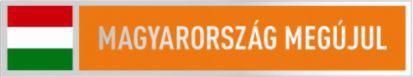 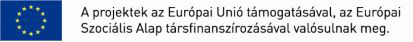 2014.03.21.
8
Indikátorok
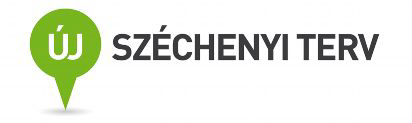 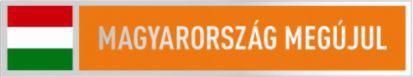 2014.03.21.
9
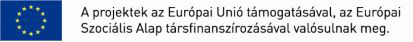 Fenntartás: 5 év
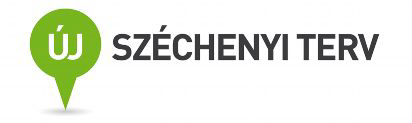 A sikeres együttnevelést, a társadalmi integrációt, a munkaerő-piaci esélyek javítását szolgáló nevelési, oktatási gyakorlat folytatása (szervezeti átalakítás esetén is)
Eszközök rendeltetésében és tulajdonviszonyában 5 évig változás nem történik, használatából jogtalan előny nem származik.
A  fejlesztés eredménye a Támogató előzetes jóváhagyása nélkül nem idegeníthető el, nem terhelhető meg, nem adható bérbe.
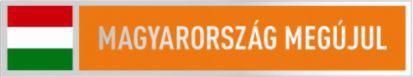 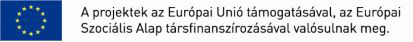 2014.03.21.
10